BEFORE WE START
Talk to your neighbors:
Coffee or tea? Or something else?
Abstract Classes
Instructor:
James Wilcox
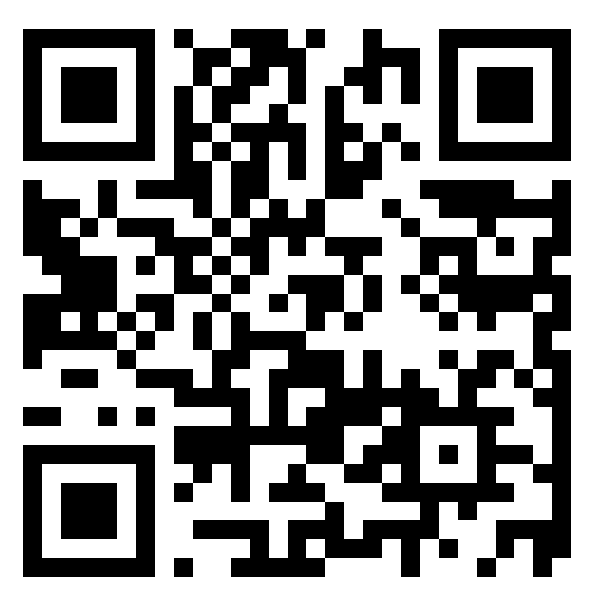 Abstract Classes
Mixture of Interfaces and Classes
Interface similarities:
- Can contain (abstract) method declarations
- Can’t be instantiated
Class similarities:
- Can contain method implementations
- Can have fields


Is there identical / nearly similar behavior between classes that shouldn’t inherit from one another?
Advanced OOP Summary
Abstract
Allow us to define differing levels of abstraction
Interfaces = high-level specification
What behavior should this type of class have
Abstract classes = shared behavior + high-level specification
Classes = individual behavior implementation
Inheritance allows us to share code via “is-a” relationships
Reduce redundancy / repeated code & enable polymorphism
Still might not be the “best” decision!
Interfaces extend other interfaces
(abstract) classes extend other (abstract) classes
Concrete
You’re now capable of designing some pretty complex systems!
Design in the “real world”
In this course, we’ll always give you expected behavior of the classes you write
Often not the case when programming for real
Clients don’t really know what they want (but programmers don’t either)

My advice:
Clarify assumptions before making them (do I really want this functionality?)
There’s no one right answer
Weigh the options, make a decision, and provide explanation
Iterative development: make mistakes and learn from them
Be receptive to feedback and be willing to change your mind
Interface versus Implementation
Interface: what something should do

Implementation: how something is done

These are different!

Big theme of CSE 123: 	choose between different implementations of same interface